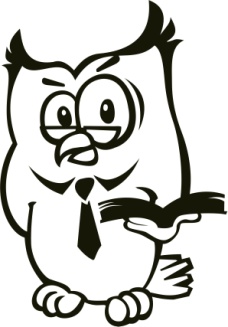 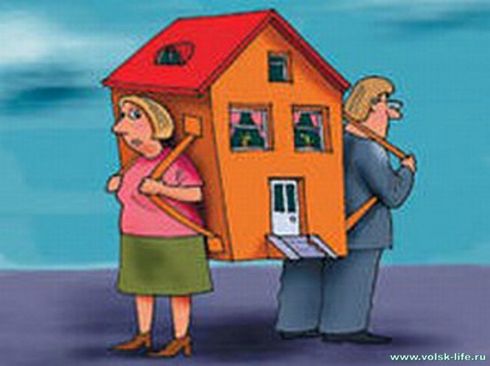 Брачным договором признается соглашение лиц,вступающих в брак,или соглашение супругов,определяющее имущественные права и обязанности супругов в браке и (или) в случае его расторжения.
Содержание брачного договора.
   Брачным договором супруги вправе изменить установленный законом режим совместной собственности и законный режим имущества каждого из супруга.
  Так же брачный договор может быть заключен как в отношении имеющегося,так и в отношении будущего имущества супругов.
  Супруги вправе определят способы участия в доходах друг друга,порядок несения каждым из них семейных расходов;определить имущество,которое будет передано каждому их супругов в случае расторжения брака,а также включить в брачный договор любые иные положения,касающиеся имущественных
отношений супругов.
Брачный договор не может :
 ограничивать правоспособность или дееспособность супругов;
 регулировать личные неимущественные отношения между
 супругами, права и обязанности супругов в отношении детей;
 содержать другие условия,которые ставят одного из супругов в крайне неблагоприятное положение или противоречат основным началам семейного законодательства.
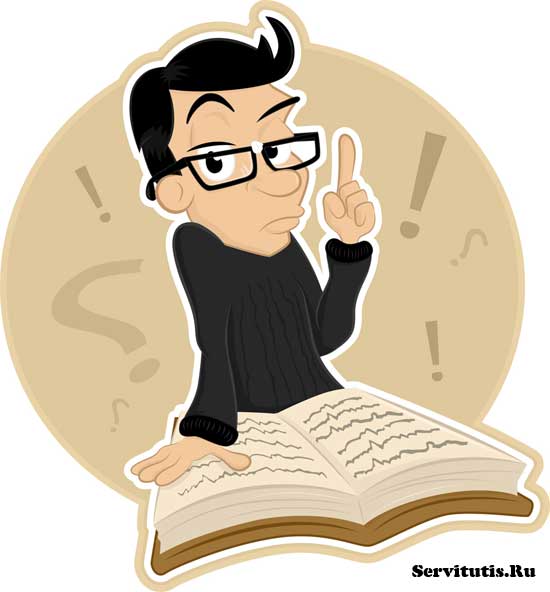 №20. Граждане РФ Ирина и Николай решили заключить брачный договор. Какие отношения супругов согласно семейному законодательству могут быть объектом регулирования брачного договора? Запишите цифры, под которыми они указаны.
Порядок несения каждым супругом семейных расходов
Права и обязанности по взаимному содержанию
Способы участия в доходах друг друга
Права и обязанности супругов в отношении детей
Выбор места жительства
Распределение домашних обязанностей
Ответ: 123
Принято считать, что исторически первые брачные контракты появились в просвещенной Европе, а именно во Франции и Англии. 
Например, в Англии до конца XIX века жена вообще не обладала никакими имущественными правами. А все имущество, 
в том числе и то, которое «принесла в брак» жена,  считалось собственностью мужа. Естественно, богатые кланы мириться с таким положением дел долго не могли, и в 1882 году английский парламент принял закон о собственности замужних женщин.
Что же касается истории России, то еще в допетровскую эпоху можно встретить некоторые подобия современных брачных контрактов. 
Эти соглашения не были брачными договорами, как мы их понимаем сегодня. Заключались они не между мужем и женой, а между семейными общинами.  
Договаривающиеся стороны, во-первых, договаривались вступить в брак, определяли, кто будет нести расходы на свадьбу, сколько будет гостей. В таких соглашениях определялись даже штрафы и неустойки, которые виновная сторона обязаны была выплатить пострадавшей стороне. 
По законам того времени жена сохраняла полную имущественную самостоятельность, однако, к 16 веку утратила ее полностью.
 Наконец, в начале 18 века в России был установлен режим раздельной собственности супругов и сохранения права собственности супруги на приданное. 
Как видим, в вопросах брака и семьи Россия шагнула далеко вперед просвещенной Европы. И намного раньше.